Universidade Federal de São João del Rei - UFSJ
Engenharia Mecânica
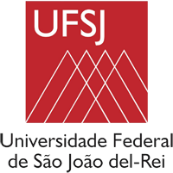 TÍTULO
Trabalho de Conclusão de Curso
Discente: XXXXXXXXX
Orientador: Prof. Dr. XXXXXXXXX
1
SUMÁRIO
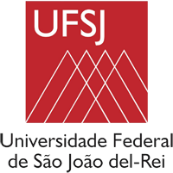 Trabalho de Conclusão de Curso
Discente: XXXXXXXXX
Orientador: Prof. Dr. XXXXXXXXX
2
MOTIVAÇÃO
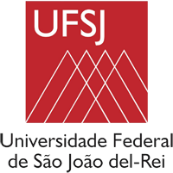 Trabalho de Conclusão de Curso
Discente: XXXXXXXXX
Orientador: Prof. Dr. XXXXXXXXX
3
INTRODUÇÃO
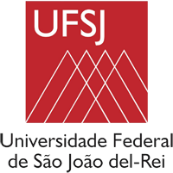 Trabalho de Conclusão de Curso
Discente: XXXXXXXXX
Orientador: Prof. Dr. XXXXXXXXX
4
OBJETIVOS
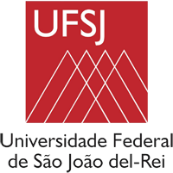 Trabalho de Conclusão de Curso
Discente: XXXXXXXXX
Orientador: Prof. Dr. XXXXXXXXX
5
REVISÃO LITERÁRIA
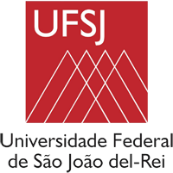 Trabalho de Conclusão de Curso
Discente: XXXXXXXXX
Orientador: Prof. Dr. XXXXXXXXX
6
MATERIAIS E MÉTODOS
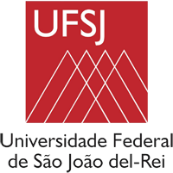 Trabalho de Conclusão de Curso
Discente: XXXXXXXXX
Orientador: Prof. Dr. XXXXXXXXX
7
RESULTADOS
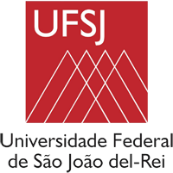 Trabalho de Conclusão de Curso
Discente: XXXXXXXXX
Orientador: Prof. Dr. XXXXXXXXX
8
ANÁLISE E DISCUSSÃO
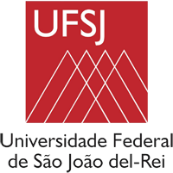 Trabalho de Conclusão de Curso
Discente: XXXXXXXXX
Orientador: Prof. Dr. XXXXXXXXX
9
CONCLUSÃO
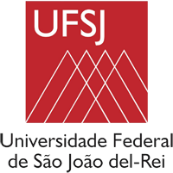 Trabalho de Conclusão de Curso
Discente: XXXXXXXXX
Orientador: Prof. Dr. XXXXXXXXX
10